Fête de la nature
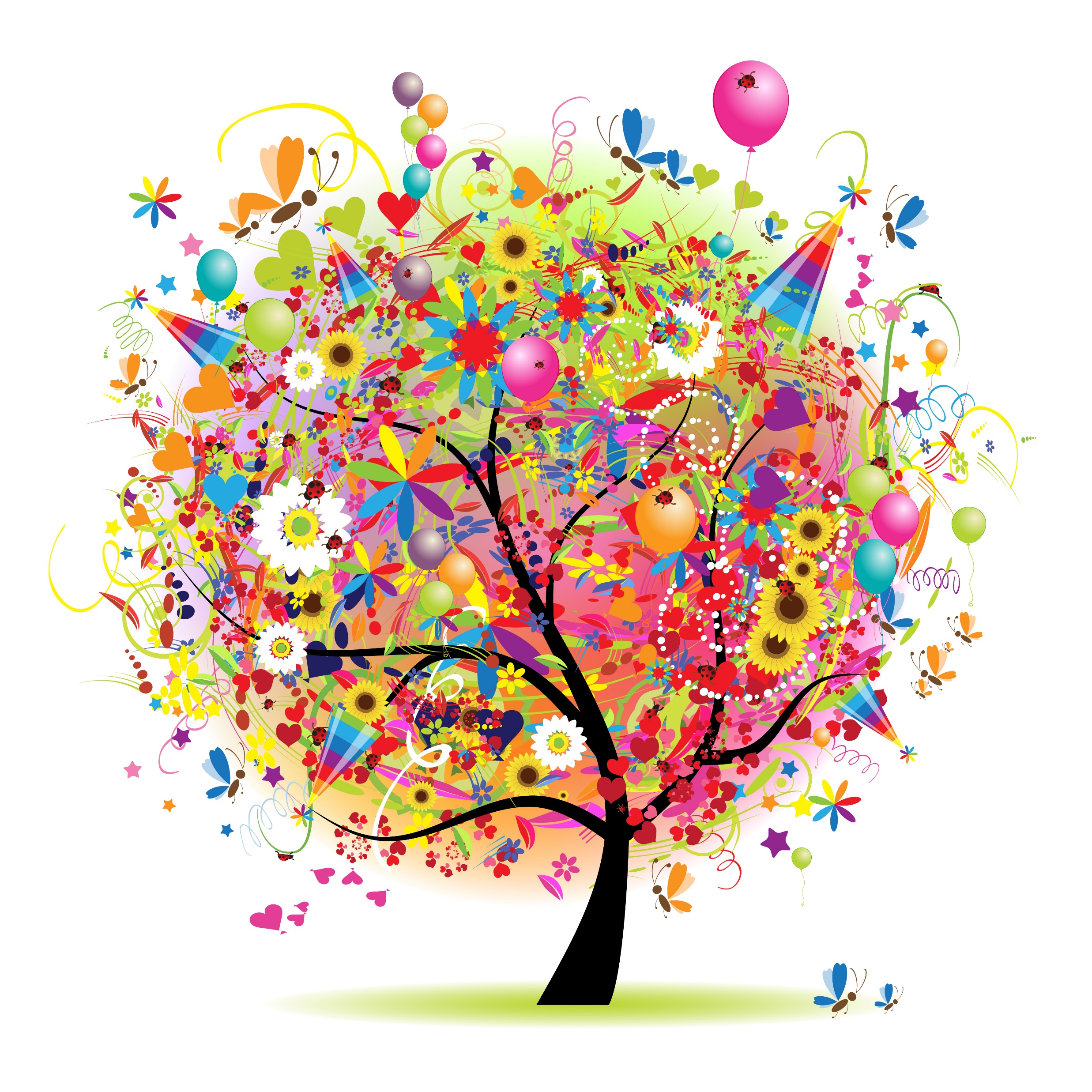 9h30-17h
Dim. 11 juin
Tour des 4 saisons
Champ-sur-Drac
Au Programme
Une journée conviviale pour découvrir le patrimoine naturel de l’Espace Nature Sensible (ENS) de Combe
Des visites
Les visites auront lieu à la fois dans la matinée (entre 10h et 12h) et dans l’après-midi (entre 14h et 17h)
Possibilité de s’inscrire sur place
Visites accompagnées par l’Office National des Forêts (ONF)
Découverte des espèces d’arbres, usages, biodiversité : mieux comprendre la forêt et ses enjeux (environ 1 heure)
Insectes et la biodiversité de la faune (environ 45 minutes)
Visites accompagnées par les bénévoles de l’Association de Défense Intercommunale de l’Environnement (ADICE)
Découverte des orchidées (environ 45 minutes)
Observation des oiseaux (environ 45 minutes)
Sauvage de ma rue au sein du village (environ 45 minutes) – visite accessible pour les personnes à mobilité réduite
Sortie escargot en cas de pluie
Visites accompagnées par l’association Gentiana
Découverte des spécificités de la flore locale (environ 45 minutes)
Pour les enfants
La médiathèque vous accueille et propose :
Des temps des histoires sur la thématique de la nature : lecture à 2 voix, 2 temps le matin et 2 l’après-midi, 3 - 6 ans et 7 ans et +
Deux ateliers animés par Science et Malice www.sciencesetmalice.com :-  10h - atelier Les petites bêtes dès 6 ans-  11h15 - atelier L’arbre, de la graine à la graine dès 6 ans
Et aussi…
Des stands et ateliers du département de l’Isère, de la mairie, de l’ONF et des associations partenaires
Une exposition photographique et un espace vidéo
Un jeu de piste pour toute la famille
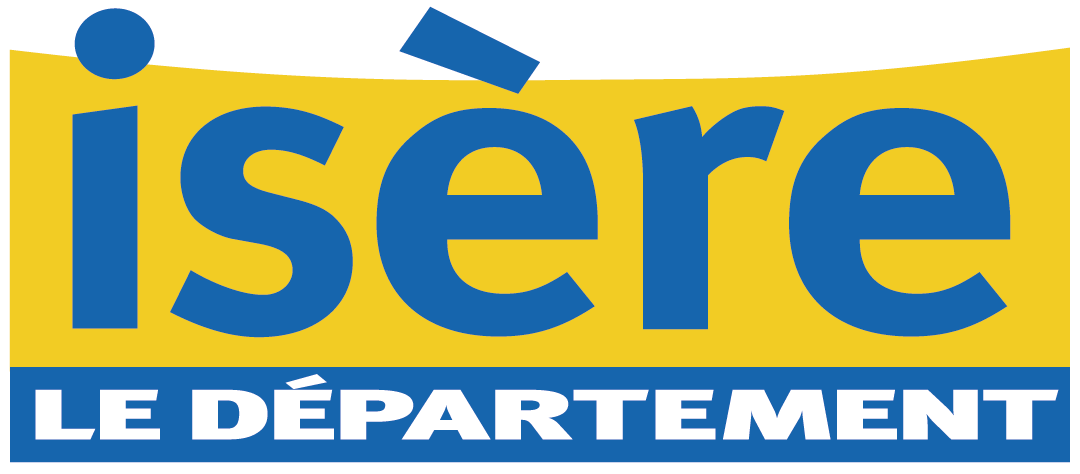 Possibilité d’apporter votre repas tiré du sac
 et de pique-niquer sur place le midi
Plan des parkings sur le site internet de la ville
www.ville-champsurdrac.fr
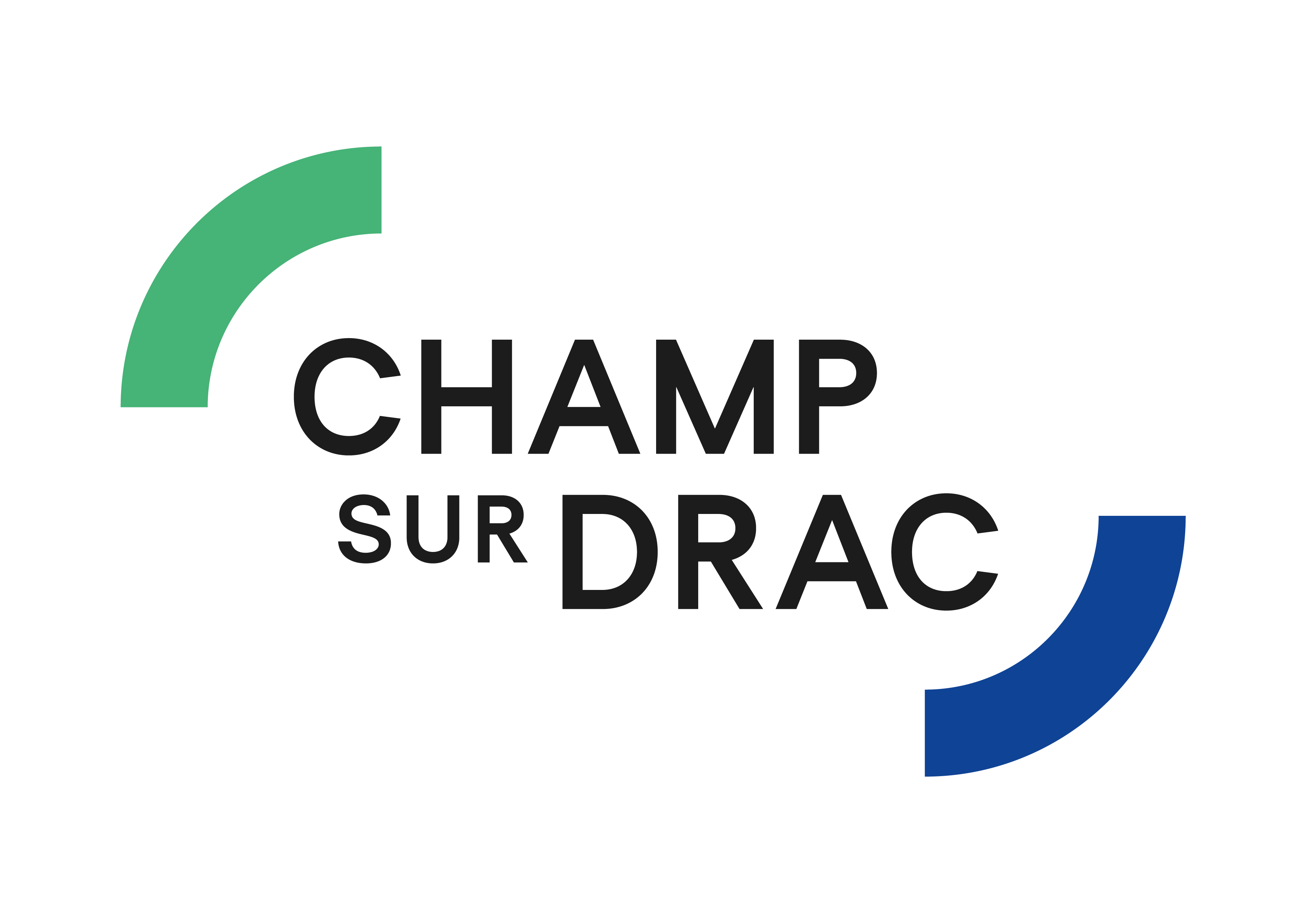